Link-3
Quick return mechanism
Quick return mechanism : Crank and slotted lever quick return motion mechanism. 

Application:
This quick return mechanism is mostly used in shaping machines, slotting machines and in rotary internal combustion engines. 

Construction:
In this quick return mechanism, the link AC (i.e. link 3) forming the turning pair is fixed, as shown in fig. The link 3 corresponds to the connecting rod of a reciprocating steam engine. The driving crank CB revolves with uniform angular speed about the fixed centre C. A sliding block attached to the crank pin at B slides along the slotted bar AP and thus causes AP to oscillate about the pivoted point A. A short link PR transmits the motion from AP to the ram which carries the tool and reciprocates along the line of stroke R1R2. The line of stroke of the ram (i.e. R1R2) is perpendicular to AC produced.
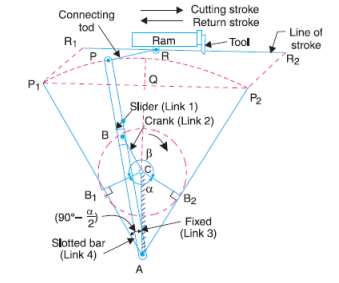 Velocity analysis of quick return mechanism
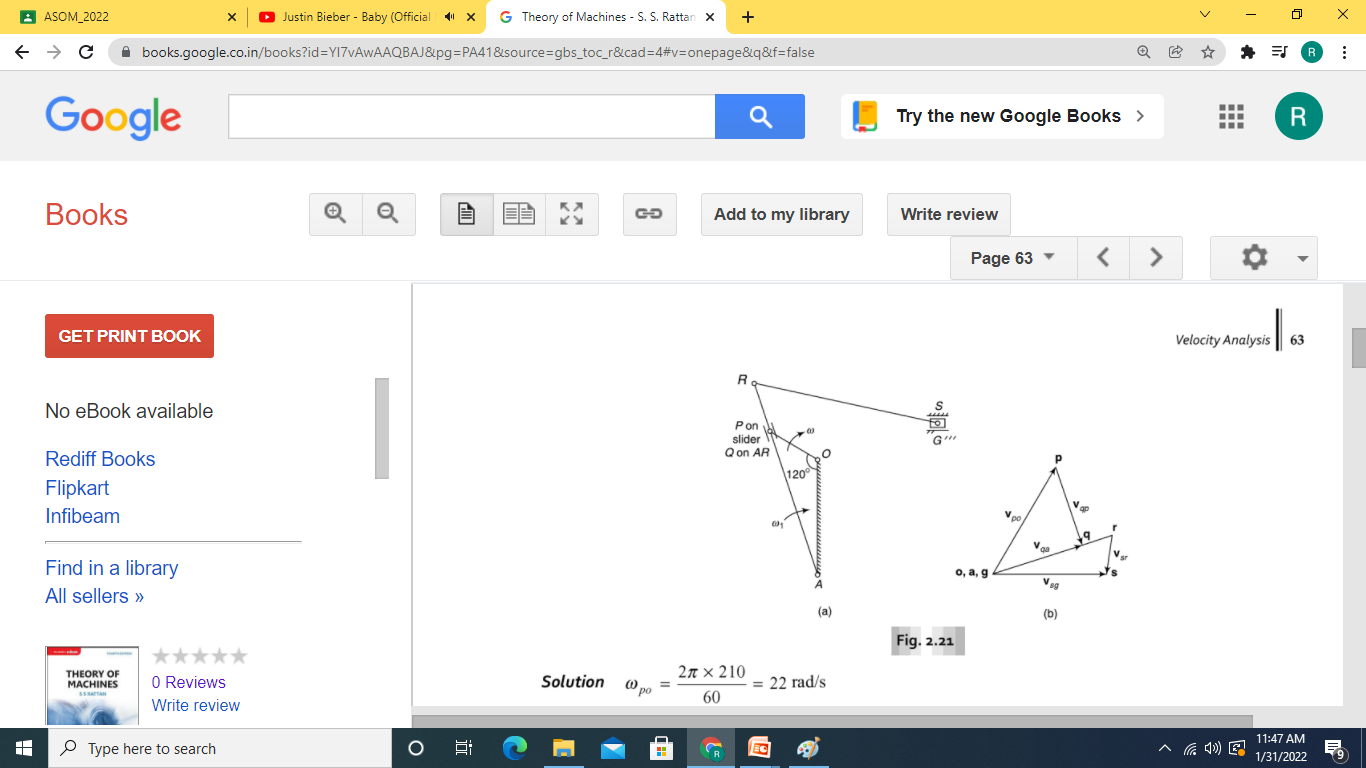 Velocity analysis of quick return mechanism
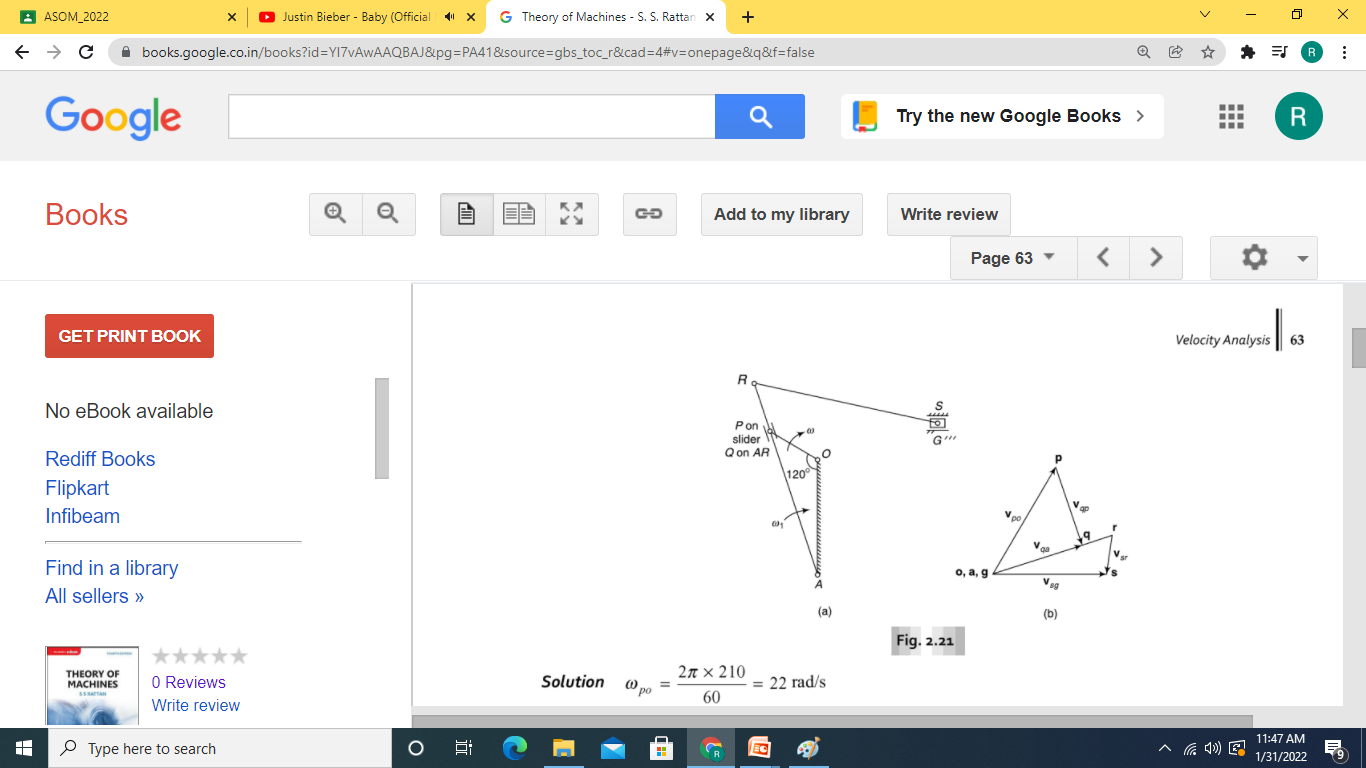 VP
Velocity point P: 
                            VP = ωop  x  OP
Direction: Perpendicular to OP
900
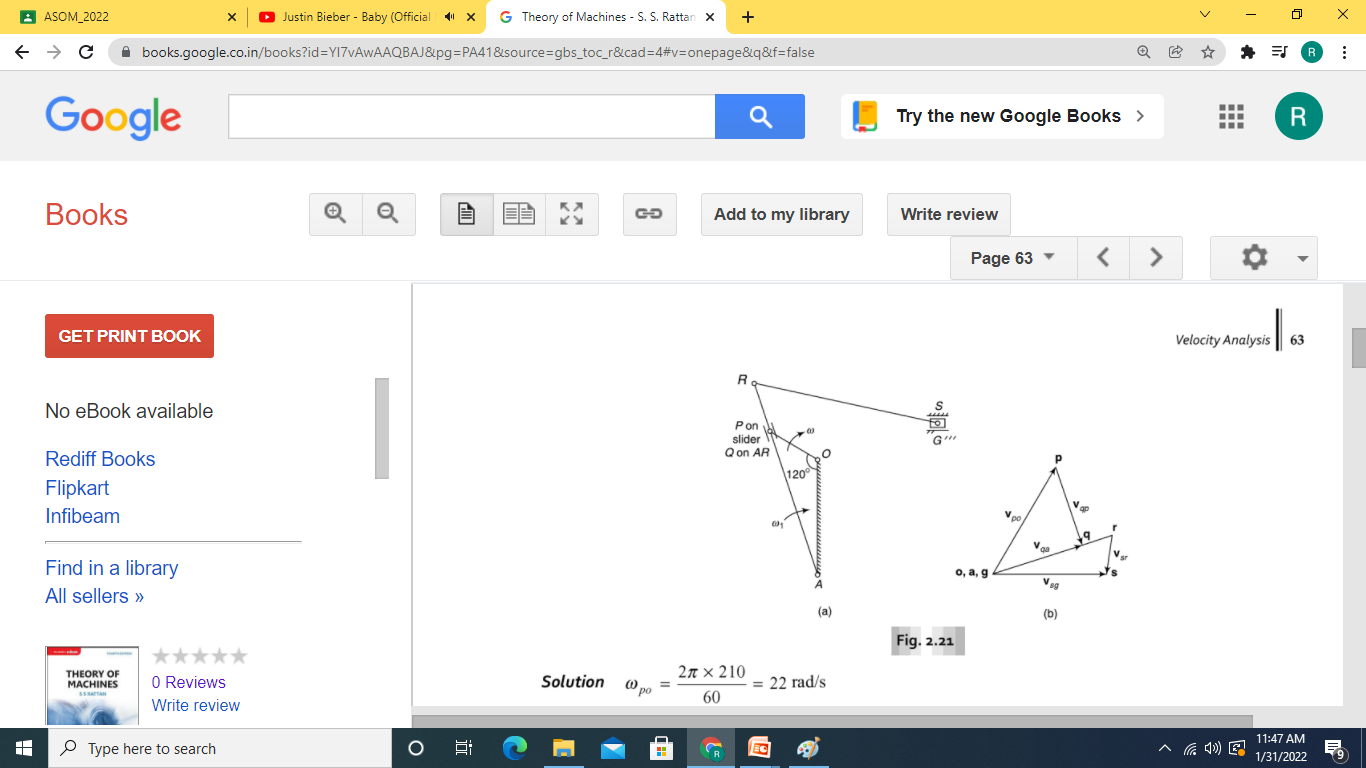 Velocity component of point P perpendicular to AR
VP
VP
900
Velocity component of point P parallel to AR
Velocity component of point P perpendicular to AR = Velocity of point Q ( point Q lie on link AR)

(Point P and point Q are called as coincident point)
VQ  = ωAR  x AQ       (AQ=AP)

VR = ωAR  x AR
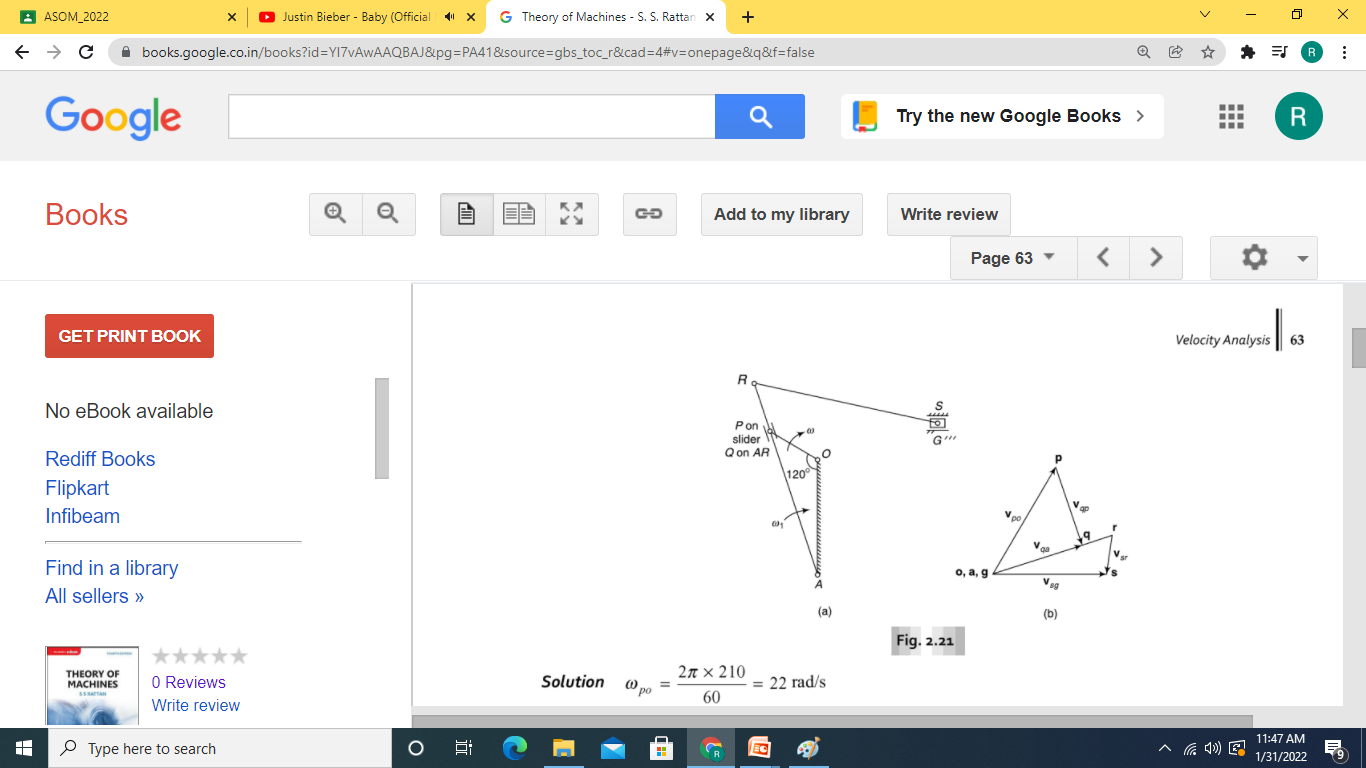 VR
VP
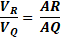 VQ
900
VS
900
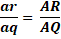 VS/R
15
16
16
24
24
2            6
1
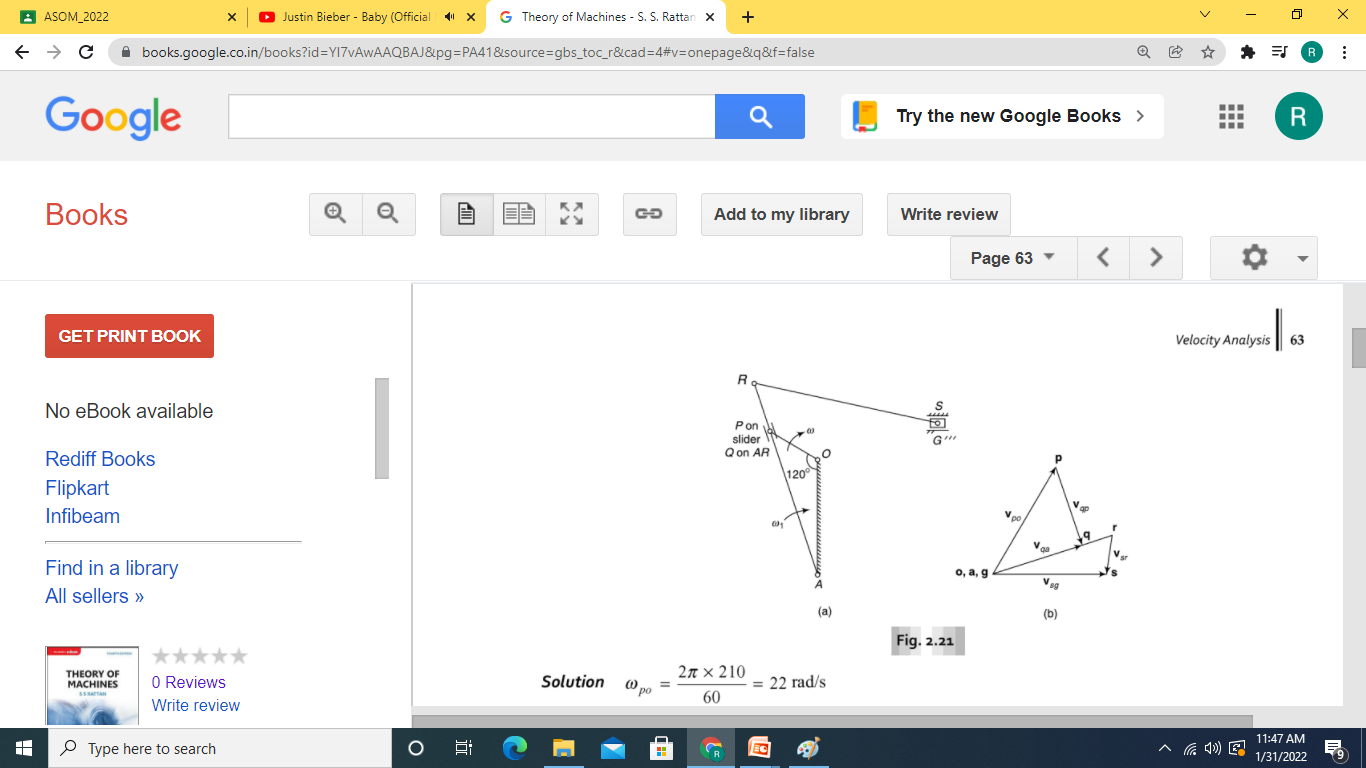 34 = infinifity
45
26
2            6
46
46
23
24
(6)
56
(2)
13
12
34 = infinifity
(1)
13     14     15   16
        23    24     25   26
                 34     35   36
                           45   46
                                   56
(4)
13
13
14
2      1      4
2      5      4
2      6      4
1     2         3    4         5     6
15
Q. What is position of crank OP for which velocity of slider S is 0?
Ans:
         If OP is perpendicular to link AR. 
         There is two value of angular position of crank for which OP is perpendicular to AR
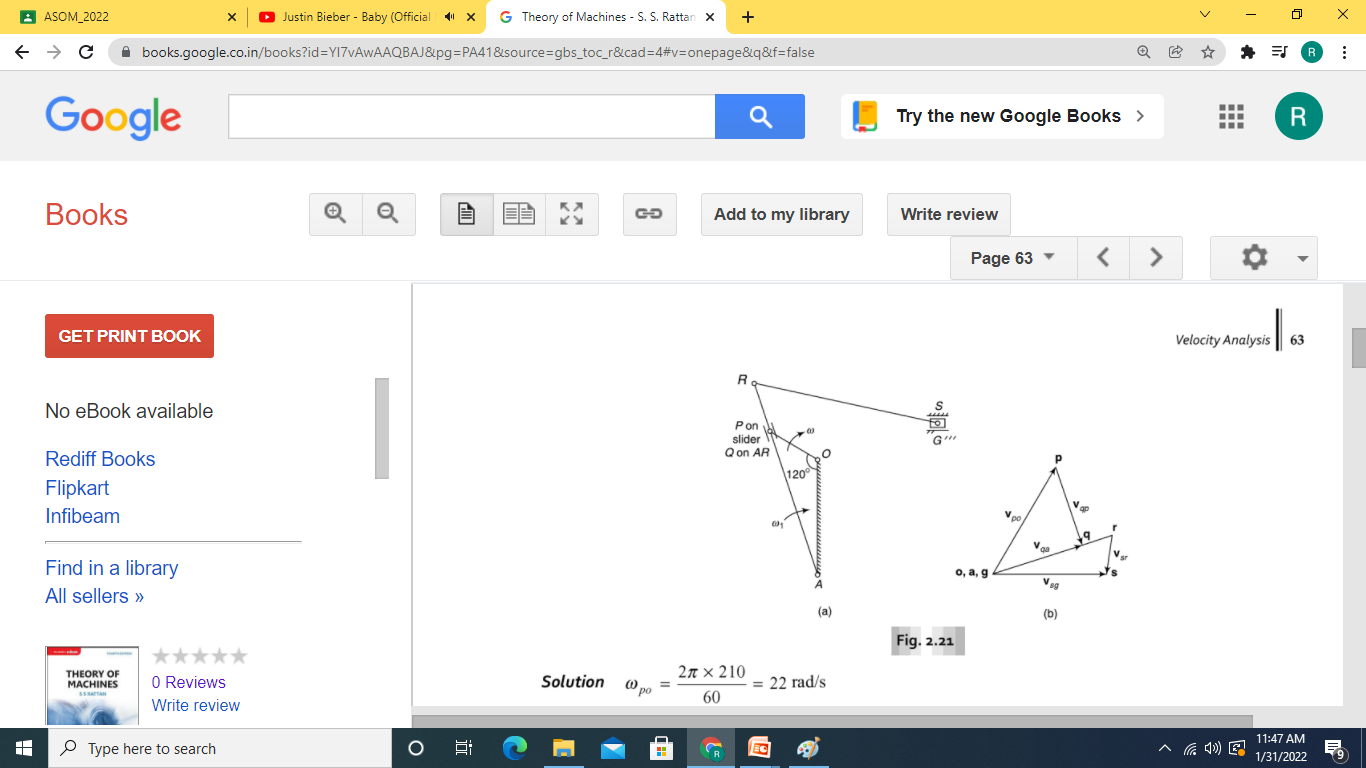 R
R
S
VS = 0
VS = 0
900
900
Q. What is position of crank OP for which velocity of slider S is 0?
Ans:
         If OP is perpendicular to link AR. 
         There is two value of angular position of crank for which OP is perpendicular to AR
ωRS = 0
ωRS = 0
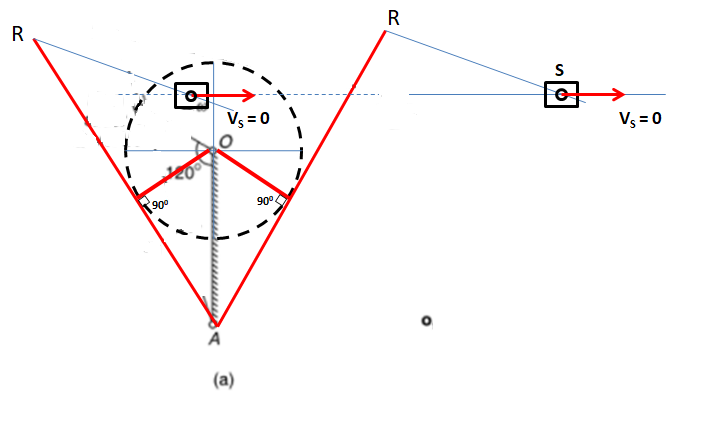 P
P
ωAR = 0
ωAR = 0
Quick return ratio
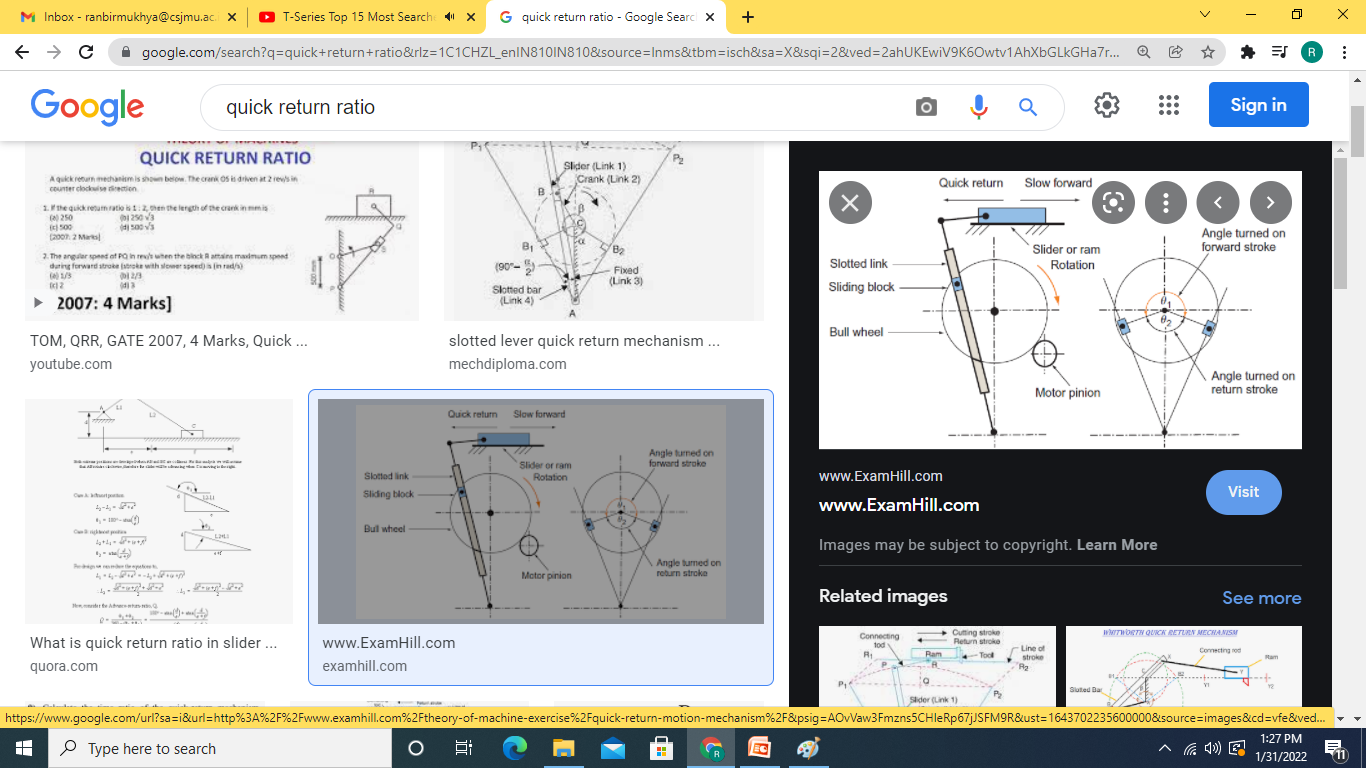 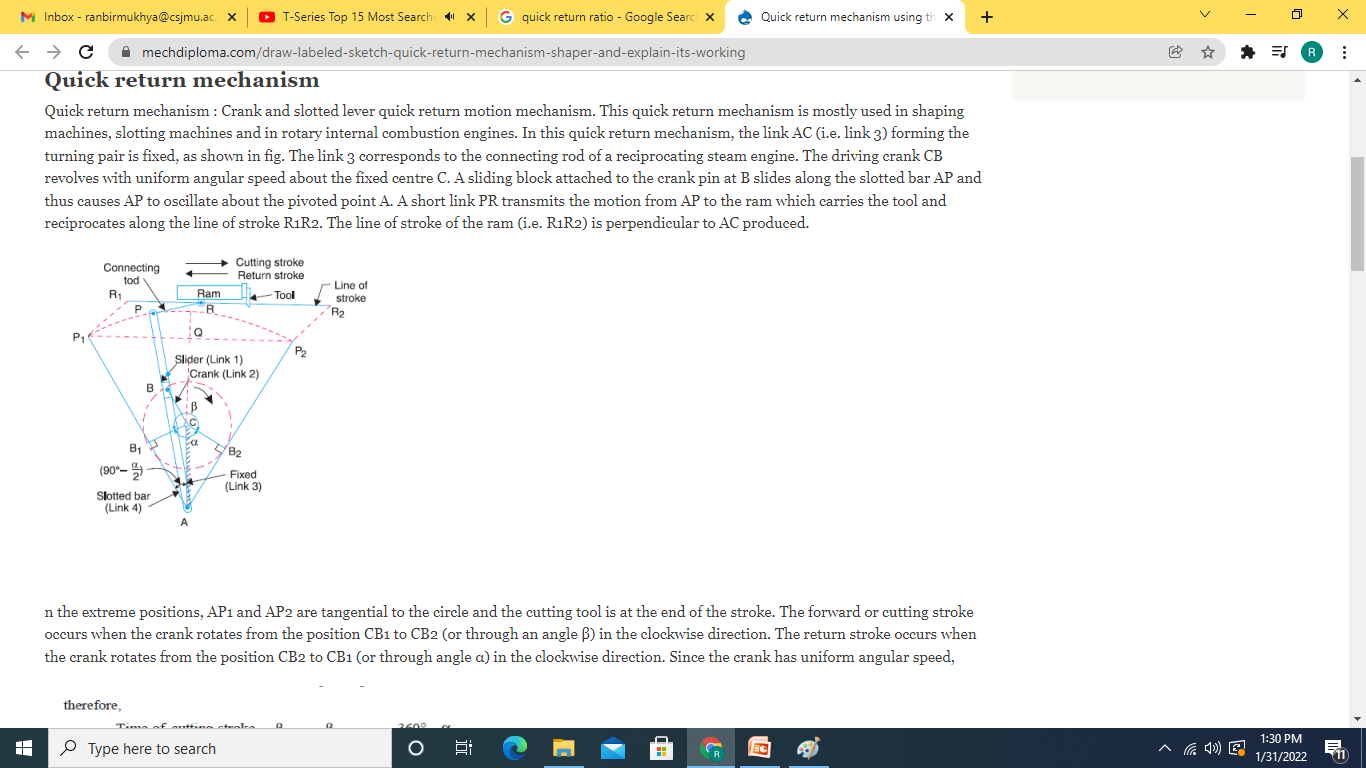 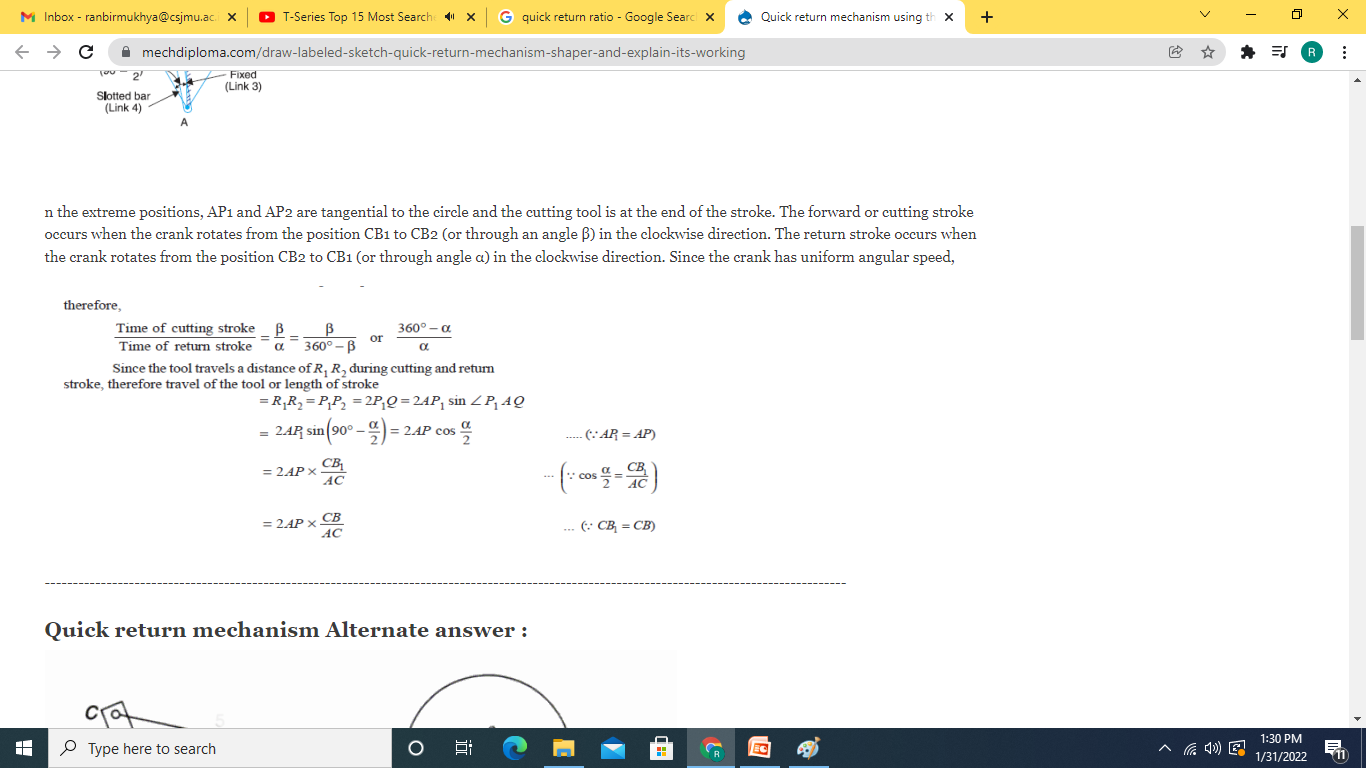 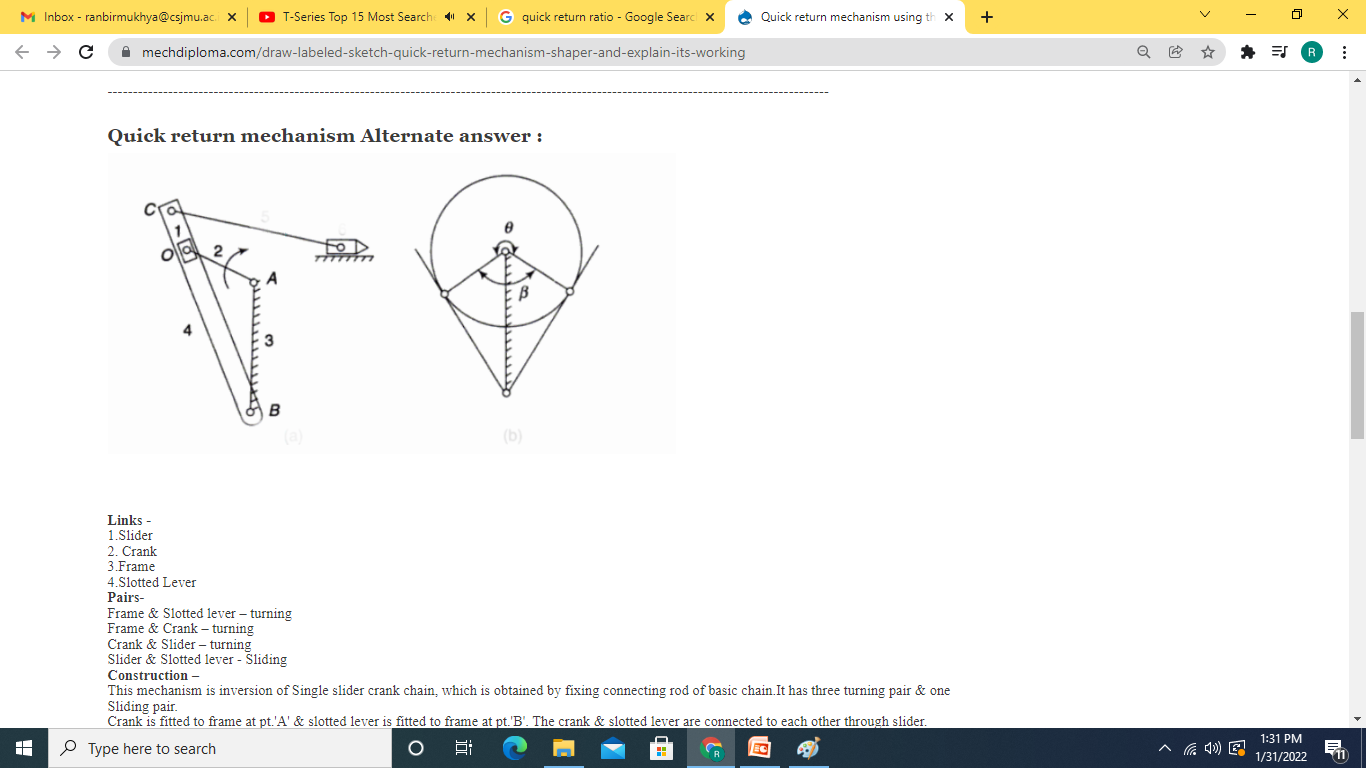 References: https://www.mechdiploma.com/draw-labeled-sketch-quick-return-mechanism-shaper-and-explain-its-working
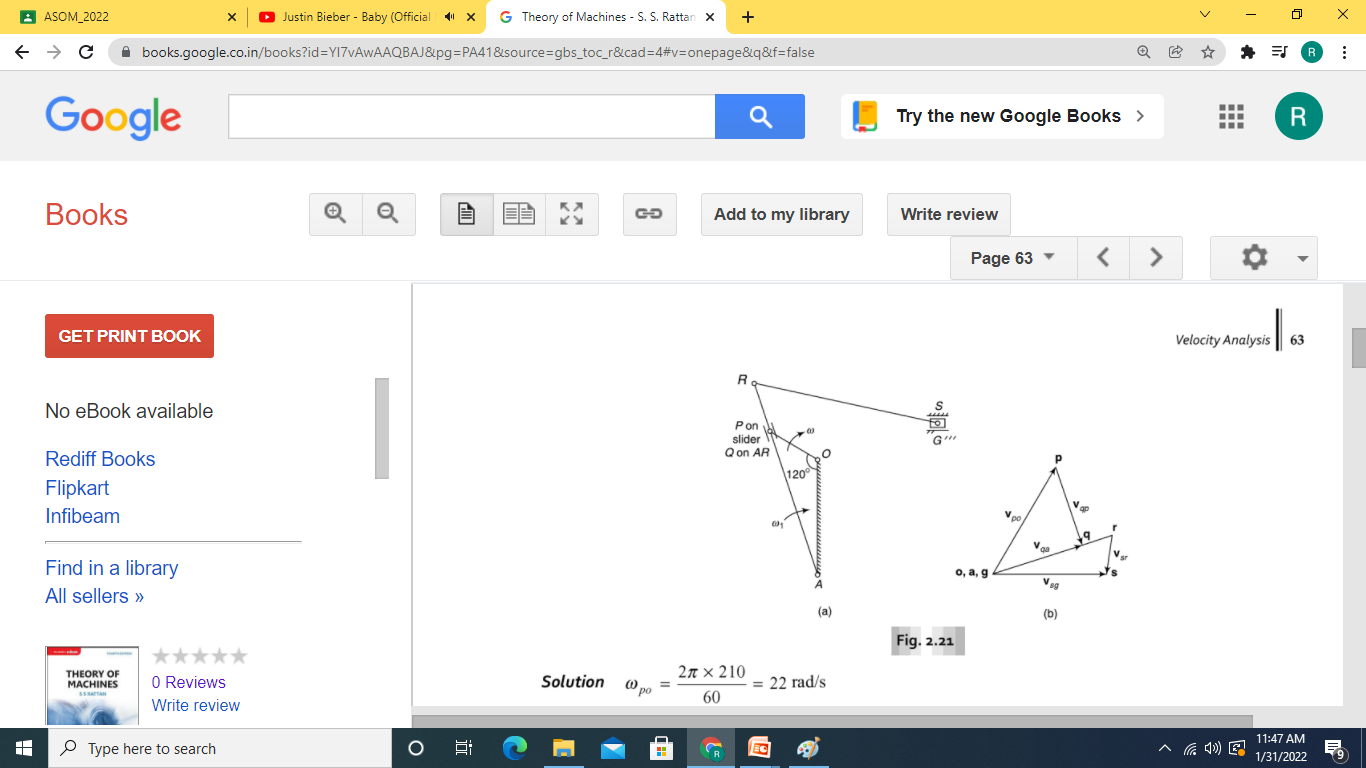 45
56
23
OA = link-1
OP = link-2
12
Slider  = link-3
AR  = link-4
RS  = link-5
Slider S   = link-6
14
15